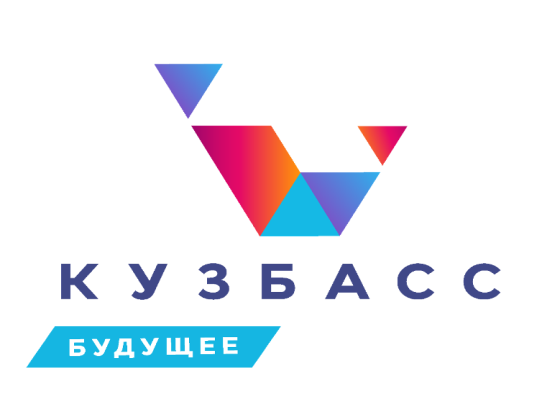 О РЕАЛИЗАЦИИ ПРОГРАММ НАЧАЛЬНОГО ОБЩЕГО И ОСНОВНОГО ОБЩЕГО ОБРАЗОВАНИЯ В СООТВЕТСТВИИ С ТРЕБОВАНИЯМИ ОБНОВЛЕННЫХ ФГОС В 2022 ГОДУ(часть 2: вопросы и ответы)
Гераськина Марина Петровна, 
начальник управления общего образования и воспитания 
Министерства образования Кузбасса
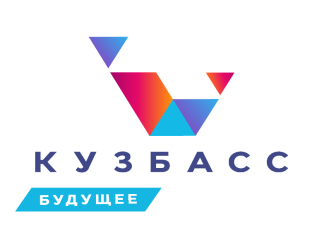 Как перейти на обновленные ФГОС
?
2-4 классы, 6-9 классы 
по решению ОО 
на основании анализа готовности ОО и наличия письменного согласия родителей (законных представителей) учащихся 
до 1 апреля 2022 года
1, 5 классы 
обязательно 
на основании согласия родителей (законных представителей) учащихся
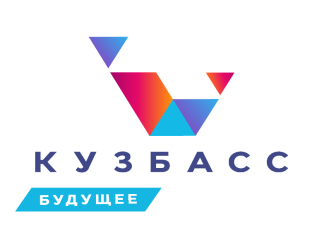 Что делать с локальными нормативными актами
?
Методические рекомендации 
на сайте HTTPS://EDSOO.RU/  

Положение о внутренней системе оценки качества образования

Положение о порядке ведения ученических тетрадей и их проверке

Положение о единых требованиях к устной и письменной речи обучающихся

Положение о проектной деятельности обучающихся

Положение об организации факультативов, элективных учебных курсов
Стандартизировано:

основная образовательная программа

рабочая программа по предмету

учебный план

программа воспитания
Письмо Министерства просвещения РФ и Федеральной службы по надзору в сфере образования и науки от 18 декабря 2020 г.                        NN СК-578/08, 01-350/13-01 «О снижении документационной нагрузки учителей»
garant.ru›products/ipo/prime/doc/400051434/
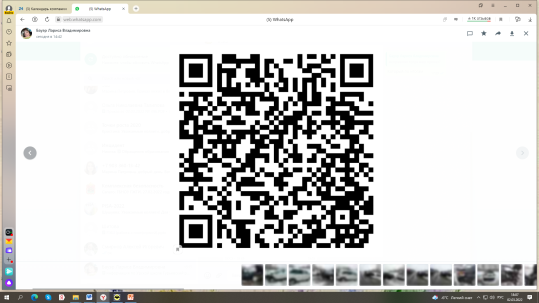 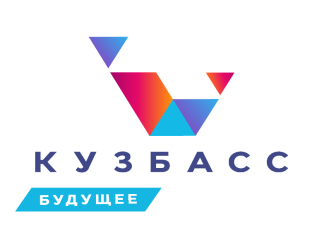 ПОЛУЧЕНИЕ ИНФОРМАЦИИ НА САЙТЕ «ЕДИНОЕ СОДЕРЖАНИЕ ОБЩЕГО ОБРАЗОВАНИЯ»
HTTPS://EDSOO.RU/
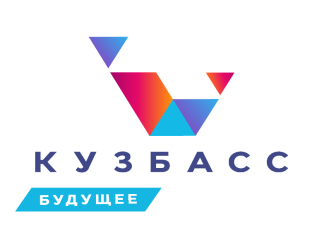 В конструкторе рабочей программы по предмету темы не совпадают из-за разницы учебных пособий
?
Если в примерной рабочей программе предусмотрена возможность менять последовательность тем и перераспределять часы по усмотрению учителя, то данная функция станет открытой после доработки конструктора 15 марта.
ЛЮБОЙ УМК ДОЛЖЕН СООТВЕТСТВОВАТЬ ОБНОВЛЕННОМУ ФГОС
Содержание рабочих программ под имеющиеся учебники корректировать не требуется, поскольку будут изданы новые учебники, соответствующие примерным рабочим программам!
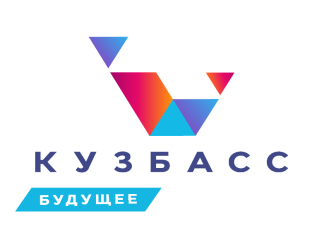 ?
Какой формат учебников использовать
Федеральный закон от 29.12.2012г. № 273-ФЗ 

«Об образовании в Российской Федерации» 
Статья 18.  
Библиотечный фонд должен быть укомплектован печатными и (или) электронными учебными изданиями (включая учебники и учебные пособия), методическими и периодическими изданиями по всем входящим в реализуемые основные образовательные программы учебным предметам, курсам, дисциплинам (модулям).

Статья 35. 
Обучающимся бесплатно предоставляются в пользование на время получения образования учебники и учебные пособия, а также учебно-методические материалы, средства обучения и воспитания.
Приказ Минпросвещения России 
от 31.05.2021 № 286

Организация должна предоставлять не менее одного учебника из федерального перечня учебников..., и (или) учебного пособия в печатной форме…, необходимого для освоения программ начального общего образования на каждого обучающегося по каждому учебному предмету, курсу, модулю, входящему как в обязательную часть указанной программы, так и в часть программы, формируемую участниками образовательных отношений.
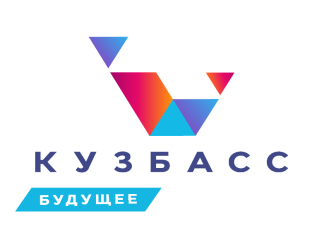 Как составить рабочие программы по ОРКСЭ и ОДНКНР
?
В настоящее время программа по ОДНКНР находится в разработке и будет представлена в конструкторе после ее утверждения на ФУМО
Рабочая программа по ОРКСЭ есть в конструкторе с учетом имеющихся в федеральном перечне учебникам
! Школа вправе самостоятельно определить: преподавать ОДНКНР как самостоятельный предмет/курс или вводить его модулем в составе других предметов.
Если как отдельный предмет /курс (не менее 64 часов), то необходимо указать  в приложении к аттестату (9 класс) и выставить итоговую отметку.
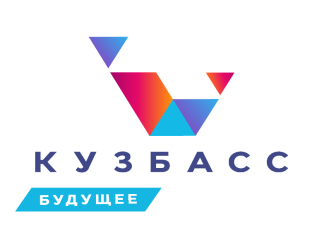 Где взять материалы по учебным предметам для формирования функциональной грамотности у школьников
?
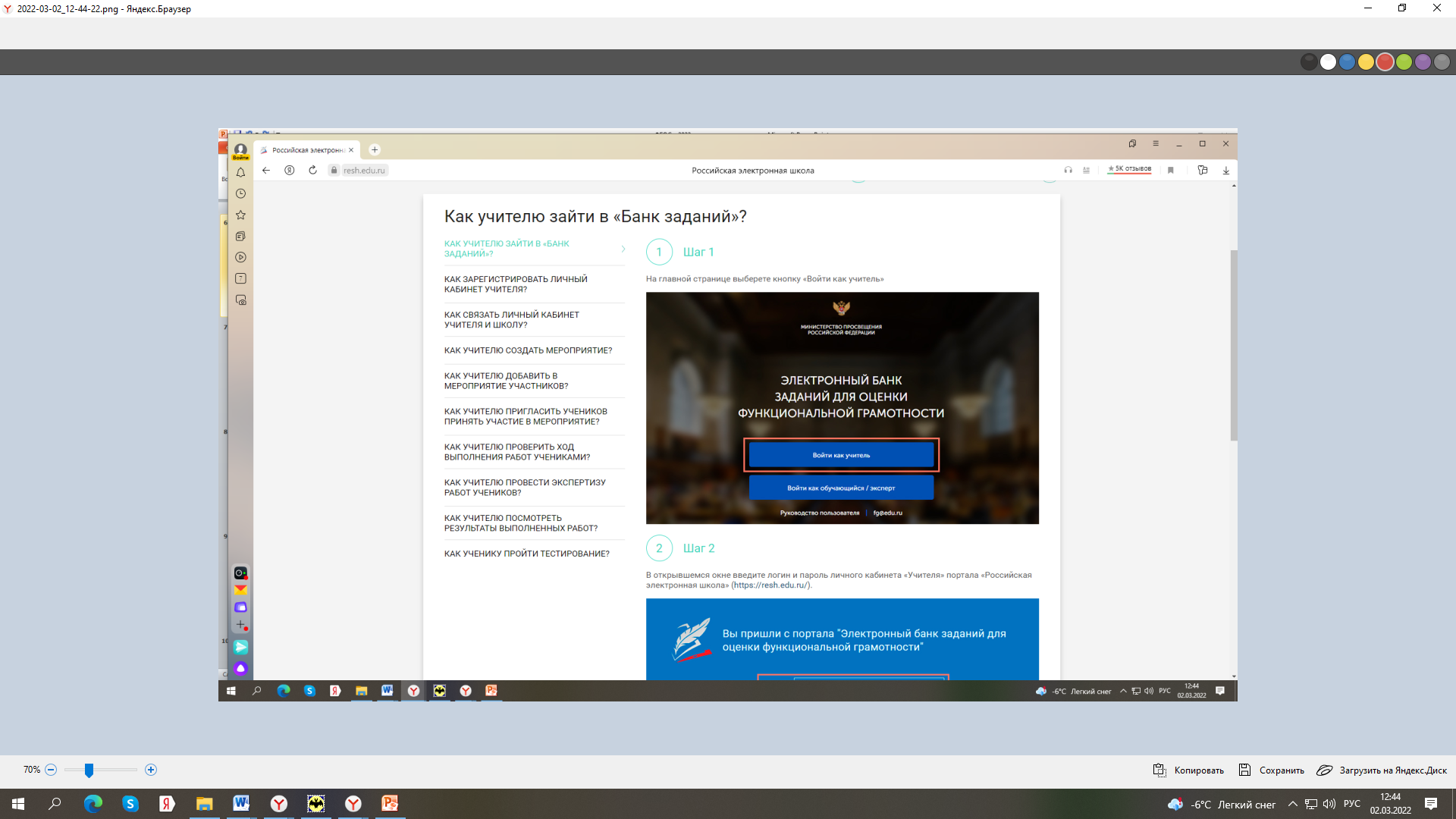 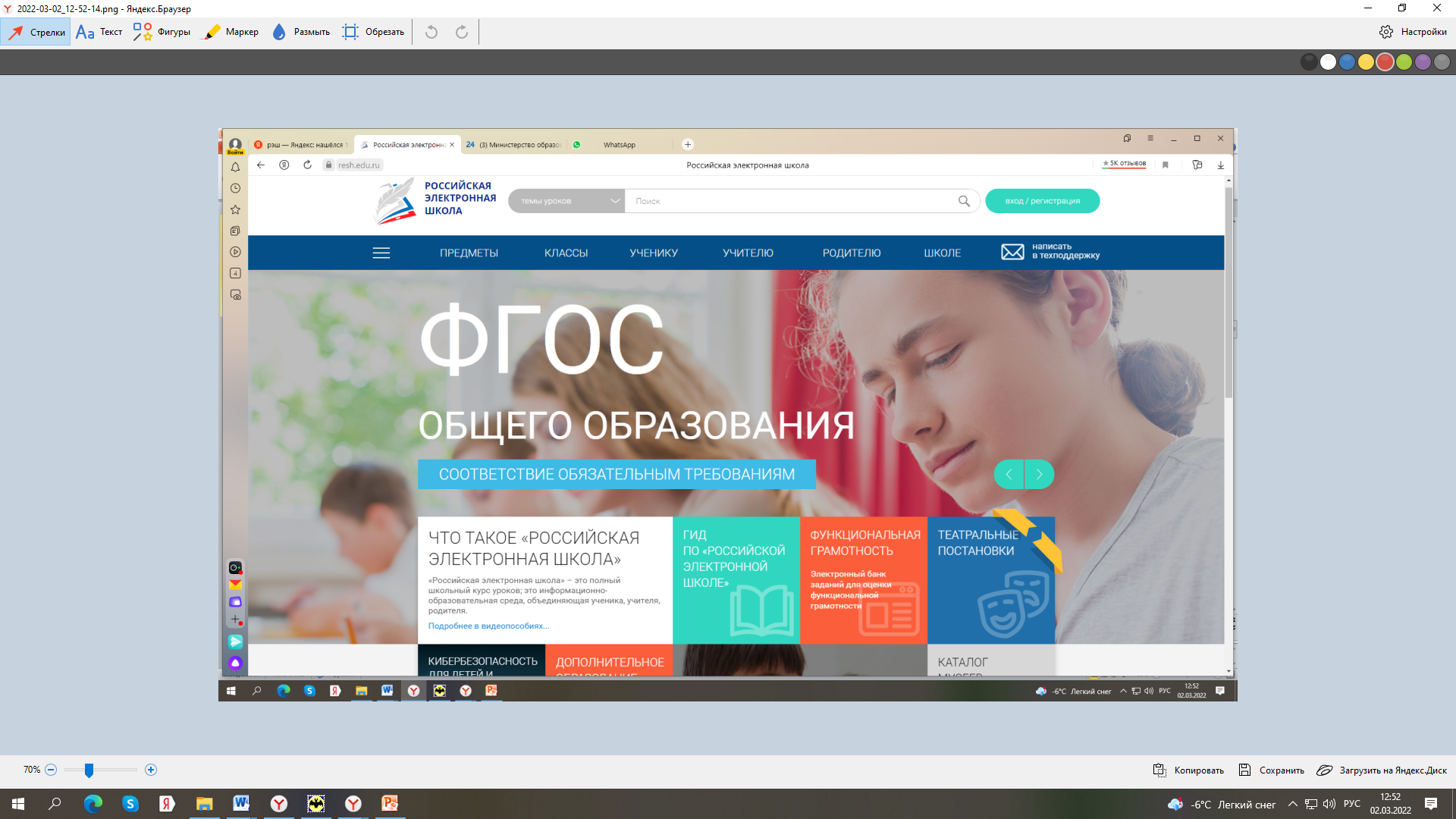 https://fg.resh.edu.ru/
Электронные (цифровые) образовательные ресурсы необходимо указать для изучения каждой темы – 
это требование ФГОС!
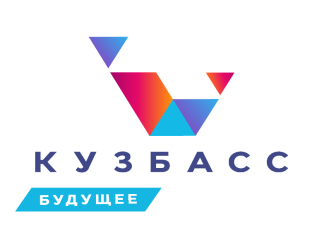 Использование платформы РЭШ в Кузбассе
Количество ОО, создавших работу на РЭШ – 361 
(56,8% от общего количества ОО)

Количество учащихся, прошедших работу – 
24 419 чел. 
(15,8% от общего количества обучающихся 5-9 классов)

Проверено работ – 17 654 штуки 
(72,3%  от количества обучающихся, прошедших тестирование)
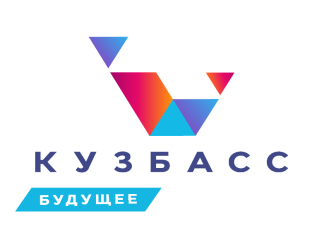 Где взять материалы по учебным предметам для формирования функциональной грамотности у школьников
?
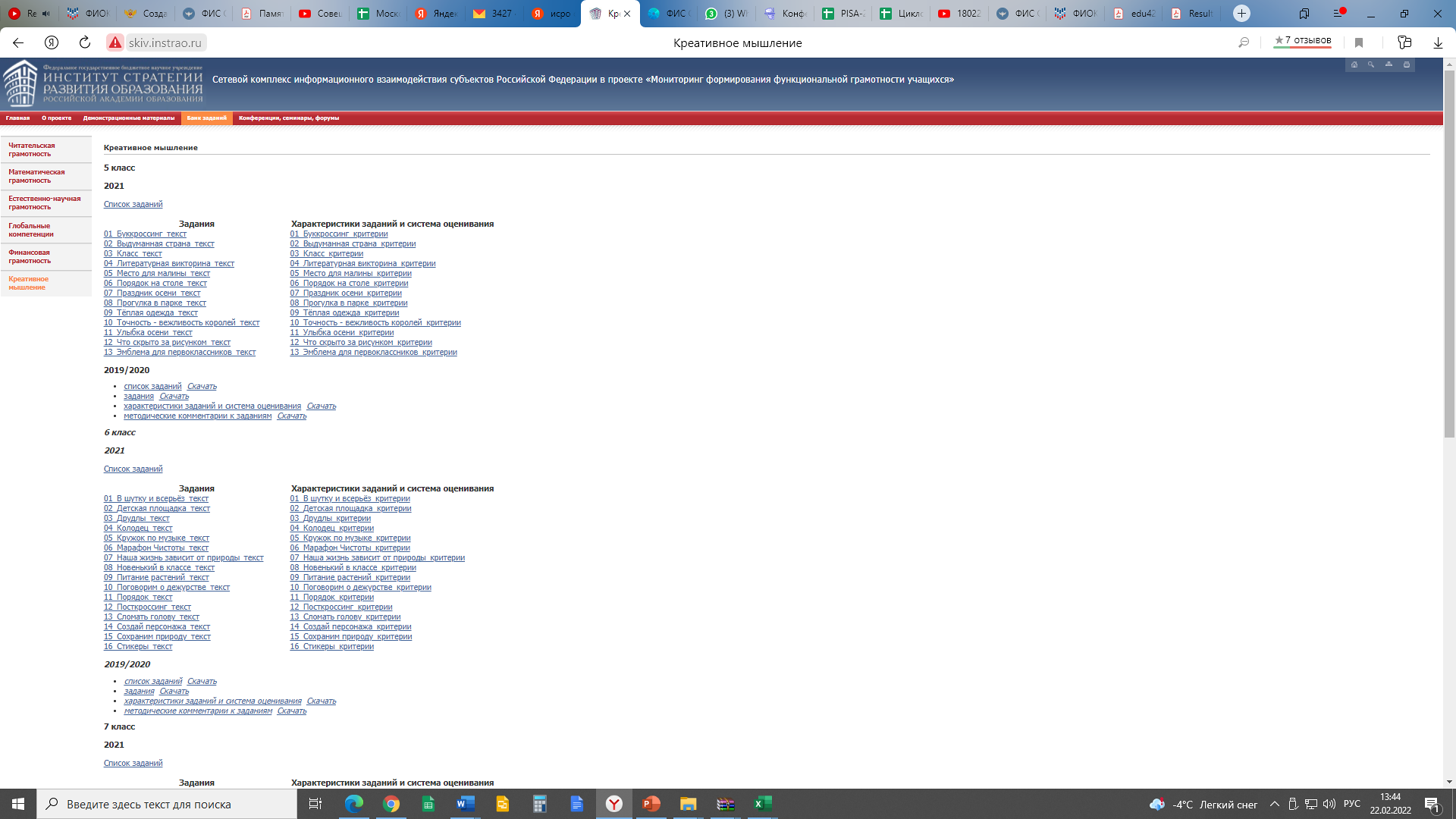 Банк заданий
Ссылка на банк заданий:
http://skiv.instrao.ru/bank-zadaniy/
10
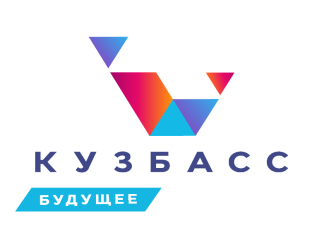 Где взять материалы по учебным предметам для формирования функциональной грамотности у школьников
?
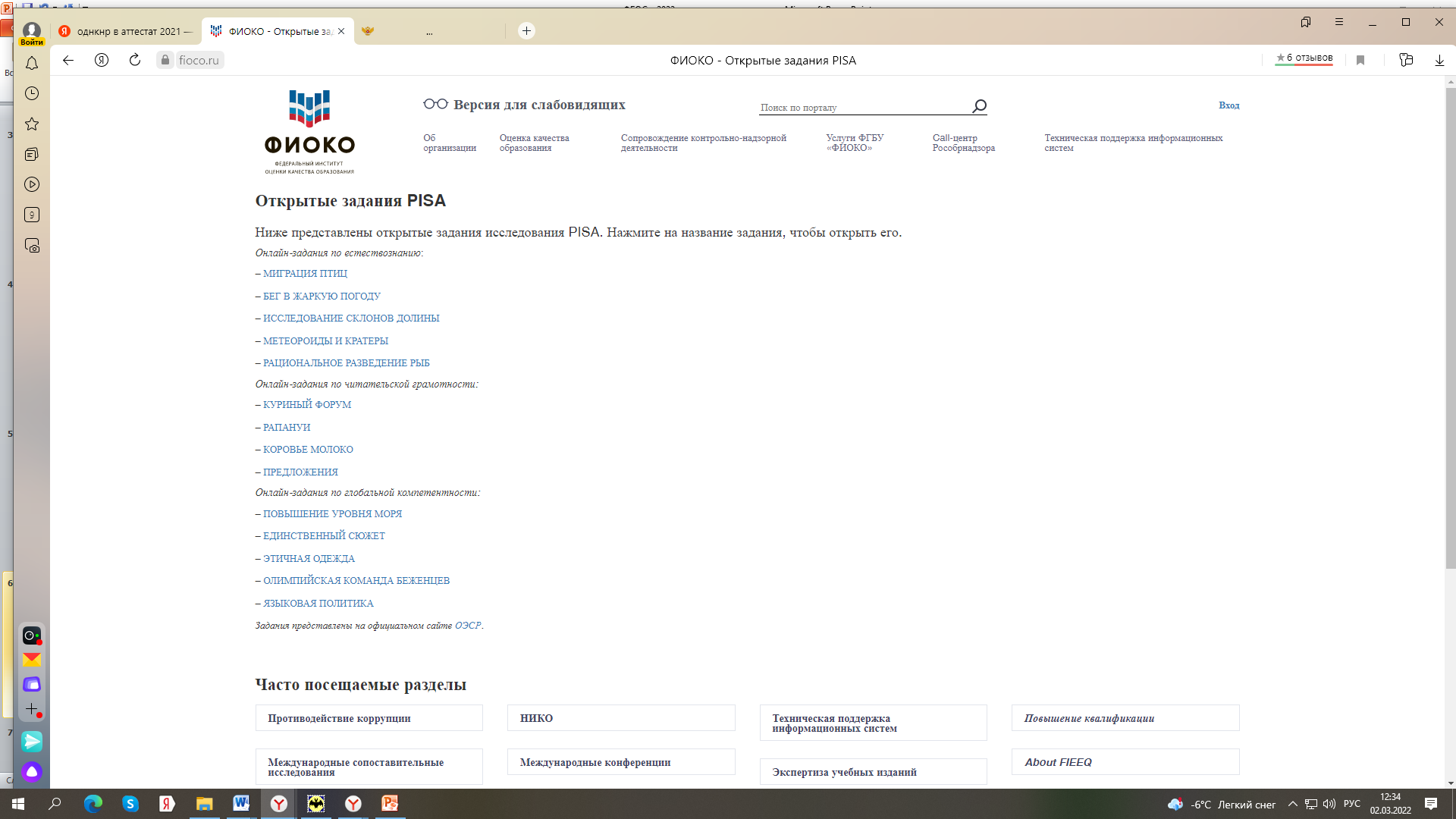 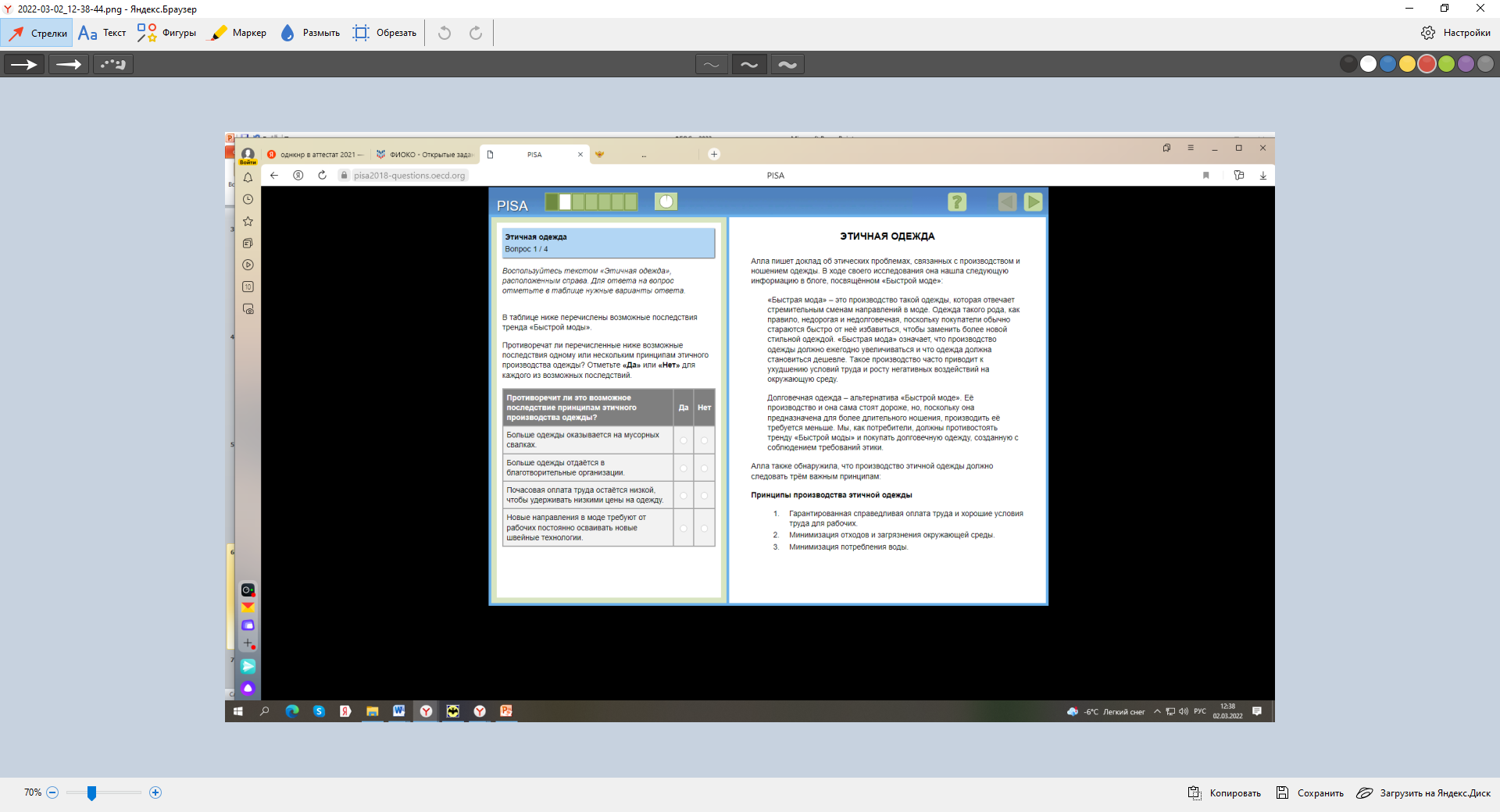 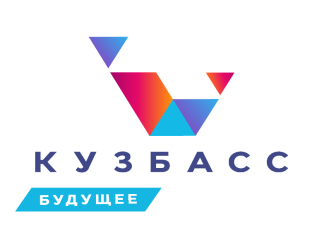 Марафон 
функциональной грамотности
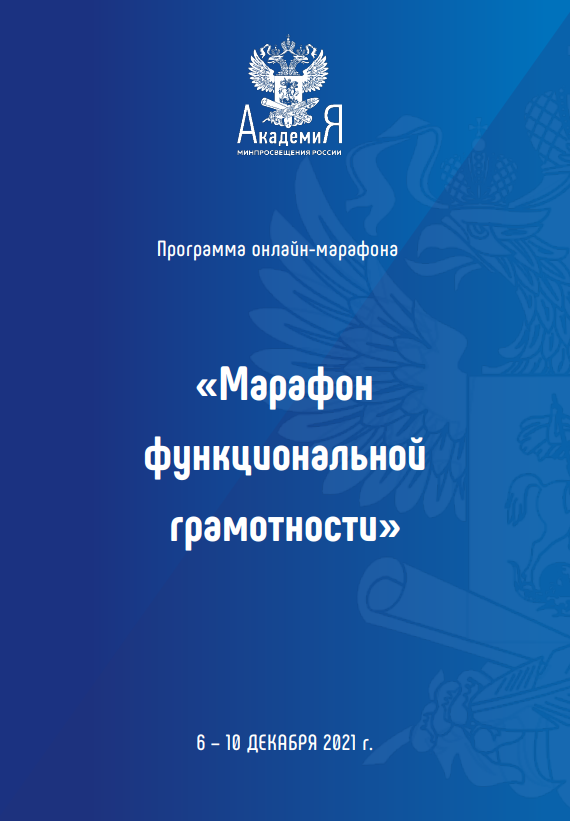 Основные темы просветительских мероприятий онлайн-марафона – ключевые навыки XXI века, вопросы их формирования и развития. 
Организаторы Марафона – Министерство  просвещения РФ и Академия Минпросвещения России.
Ссылка на Марафон:
https://apkpro.ru/deyatelnostakademii/marafonfunktsionalnoygramotnosti/
12
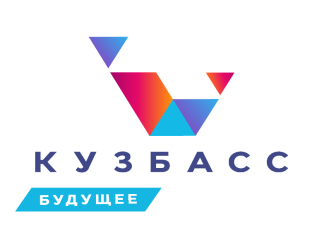 Циклограмма федеральных семинаров по функциональной грамотности
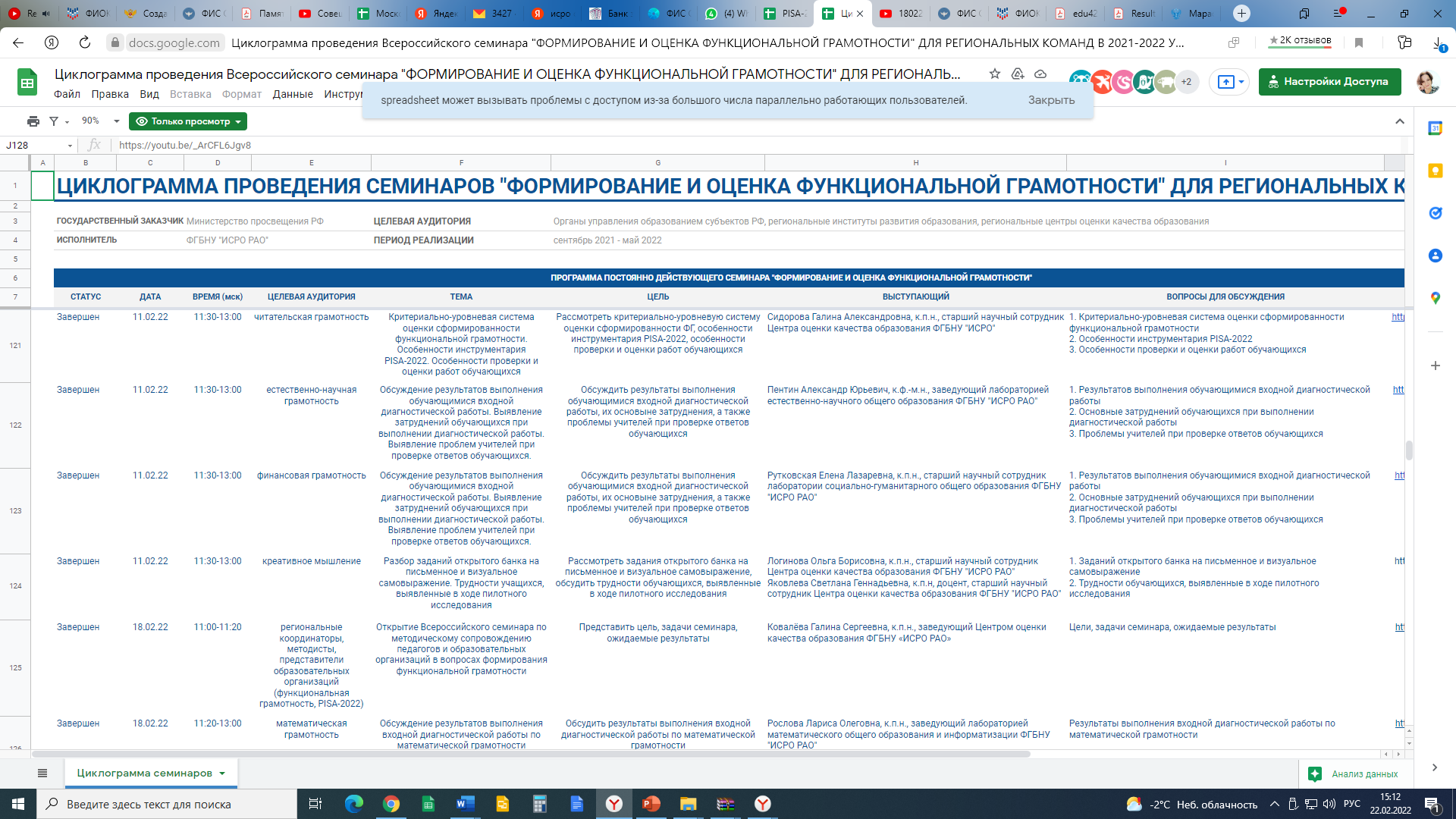 https://docs.google.com/spreadsheets/d/1aB2uwb214JGc9y3jaAZM8YcKPRNJ1FWgsgVTgx-zyUs/edit#gid=1161341563
13
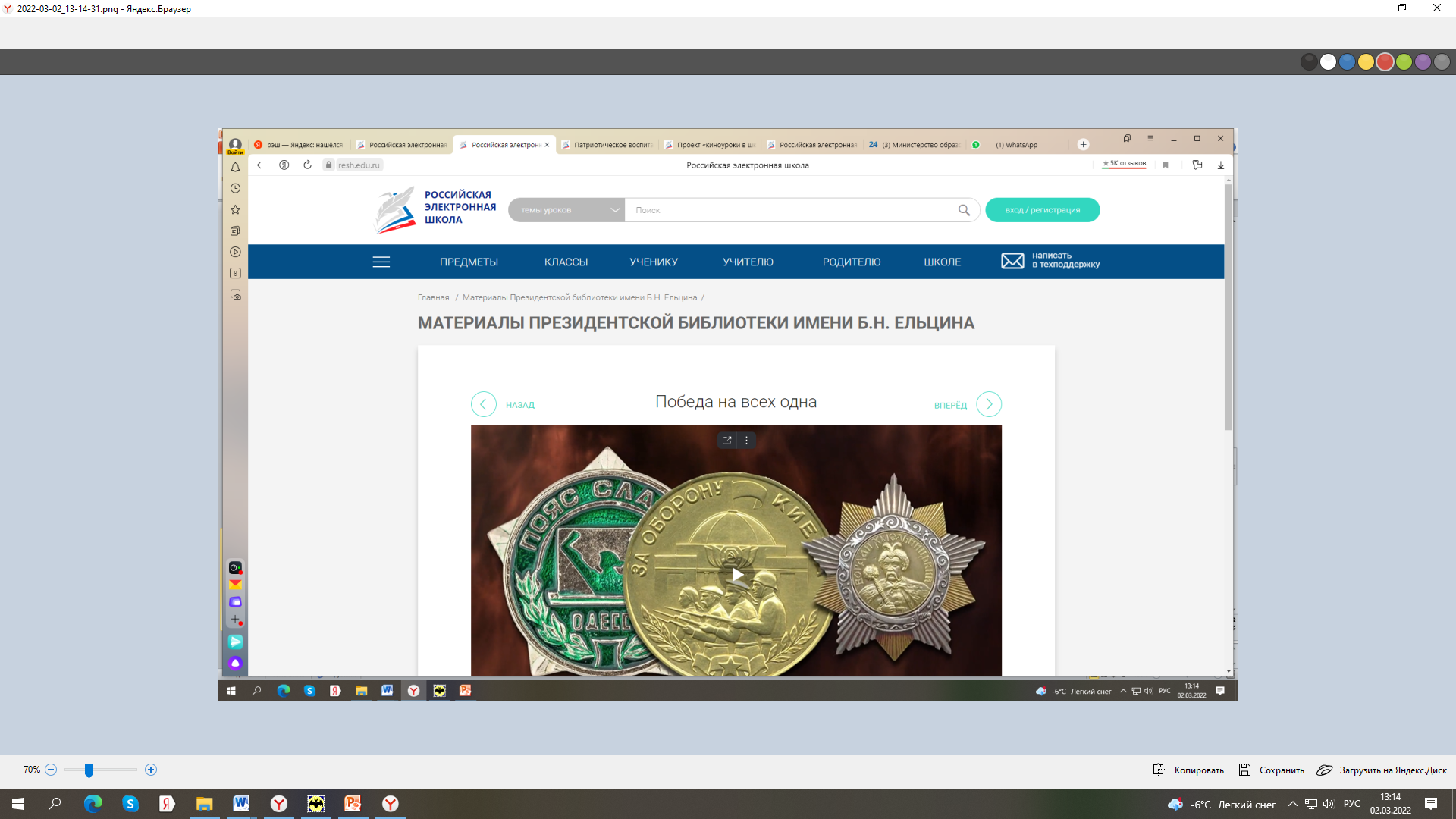 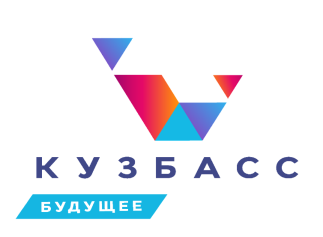 КОНТАКТЫ 

ВАТСАП 8-905-075-18-45

ЭЛЕКТРОННАЯ ПОЧТА MPKON@RUOBR.RU

РАБОЧИЙ ТЕЛЕФОН 
8(384-2) 36-37-29